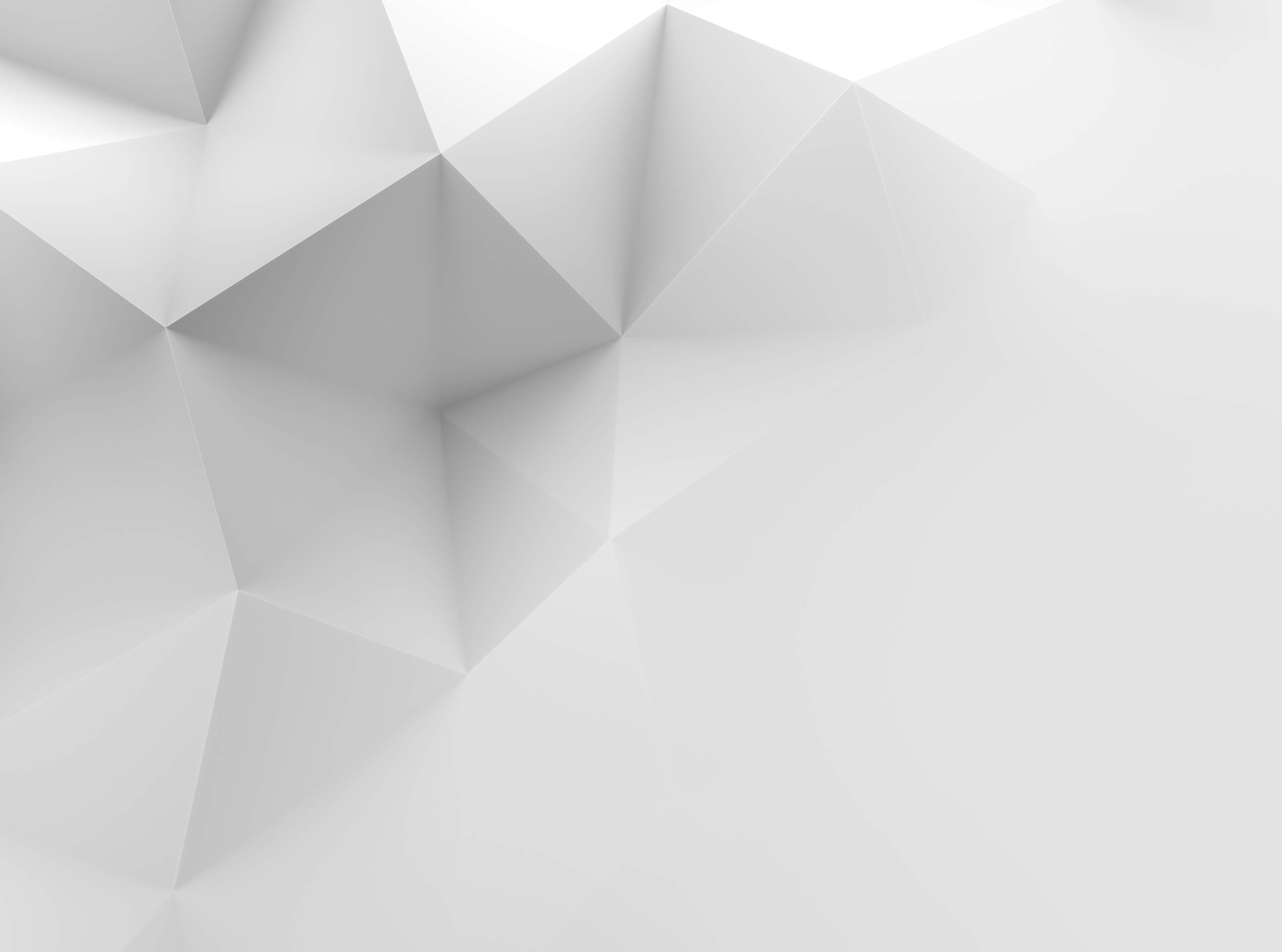 MODÈLE DE PRÉSENTATION DU CADRE GOUVERNANCE, RISQUES ET CONFORMITÉ
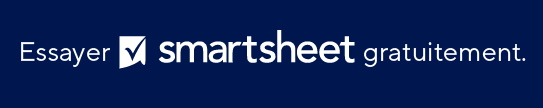 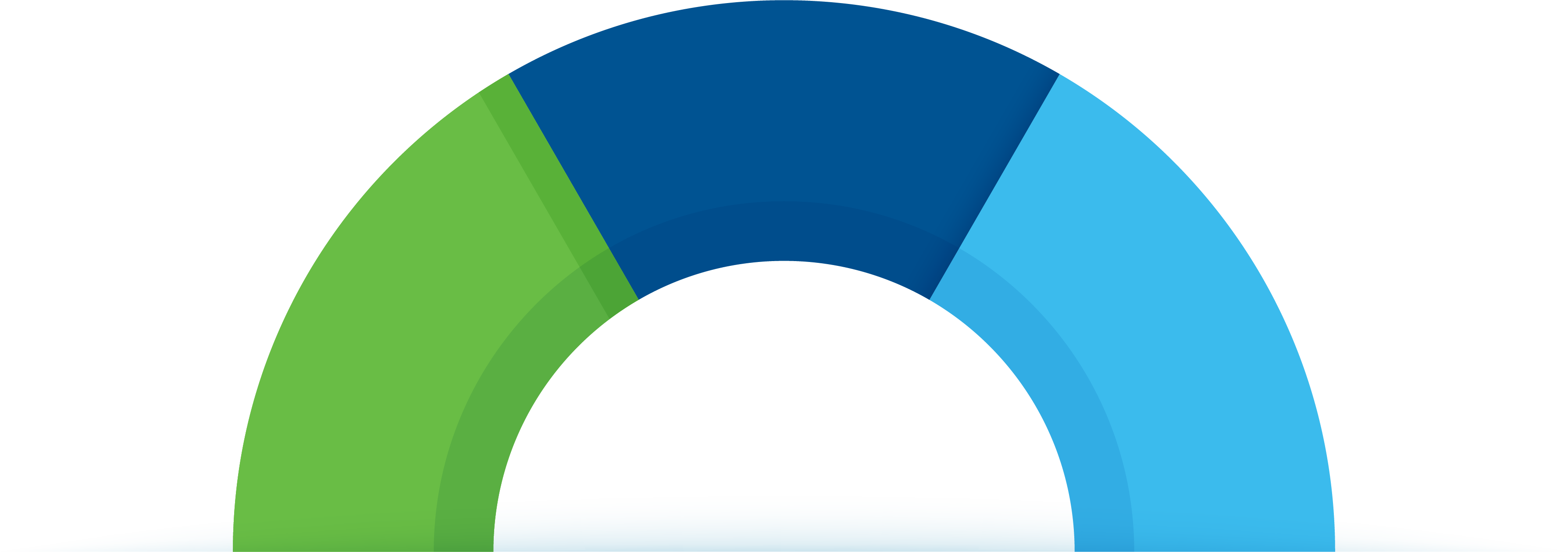 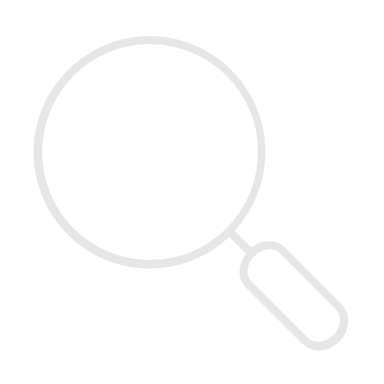 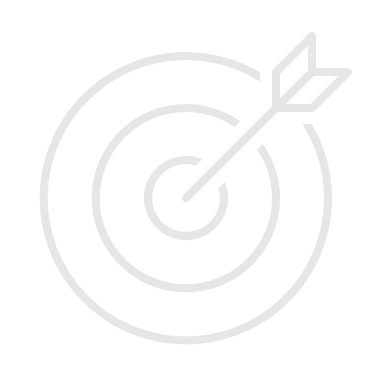 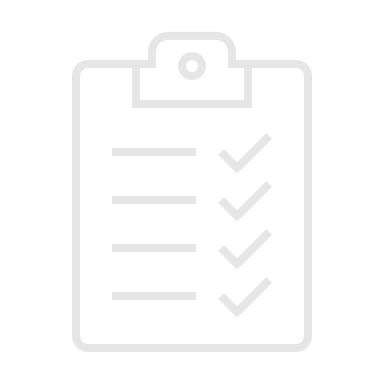 G R C
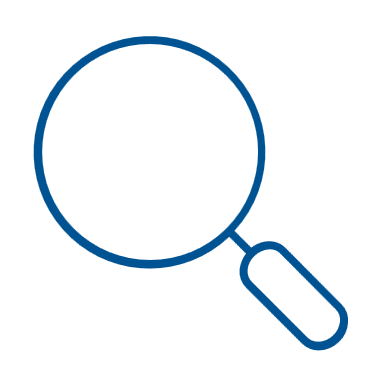 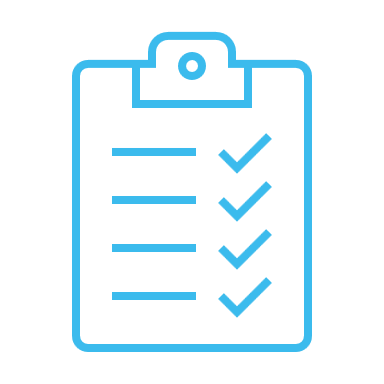 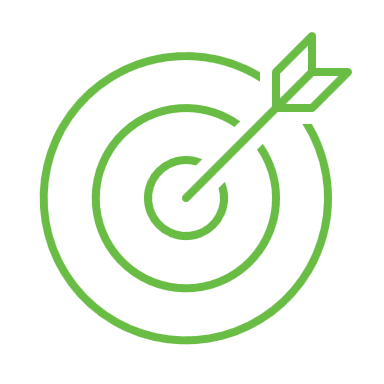 Gestion des risques : la gestion des risques implique l’identification, l’évaluation et la hiérarchisation des risques, suivies d’efforts coordonnés pour minimiser, surveiller et contrôler leur impact potentiel.
Conformité : la conformité garantit qu’une organisation respecte les réglementations, normes et politiques internes externes afin d’éviter les pénalités et préserver sa réputation.
Gouvernance : la gouvernance englobe les processus, les pratiques et les politiques qui assurent la gestion et la surveillance efficaces des opérations et de l’orientation stratégique d’une organisation.
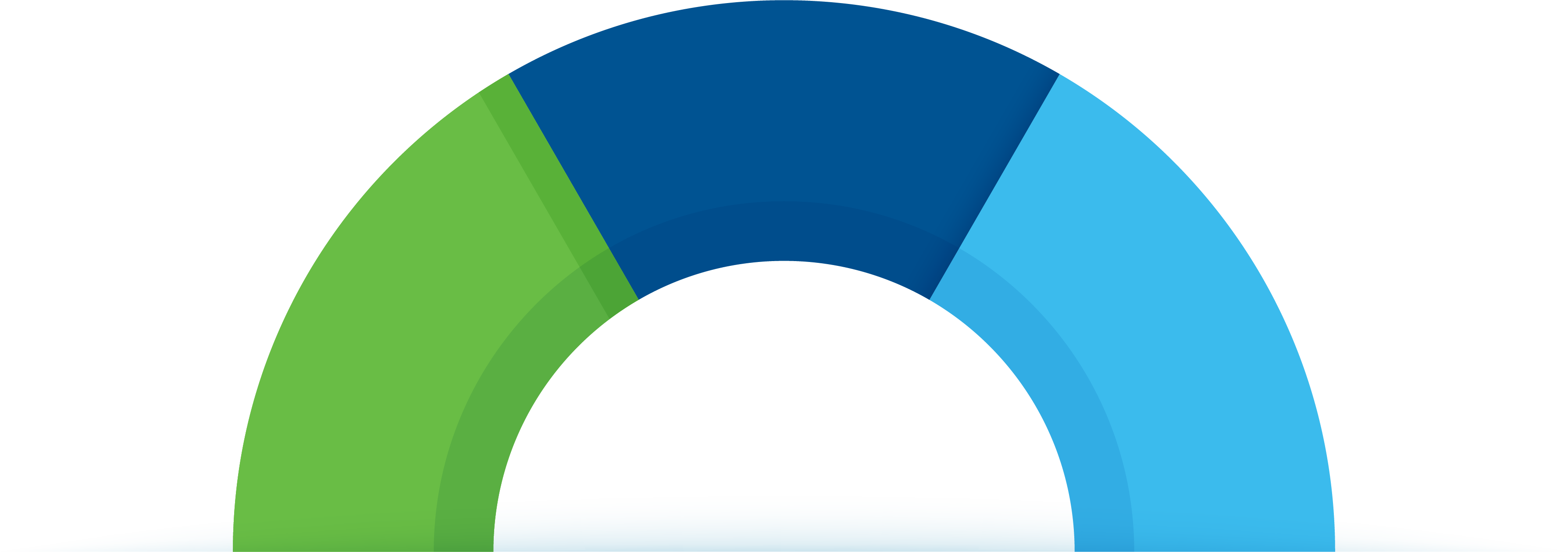 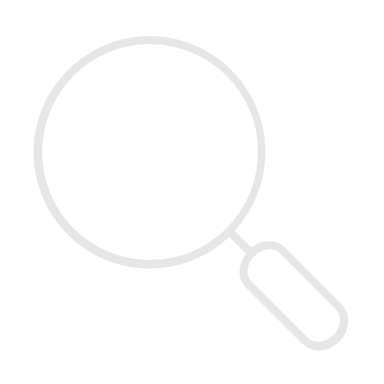 gestion des risques
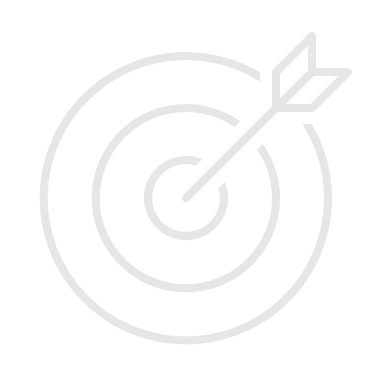 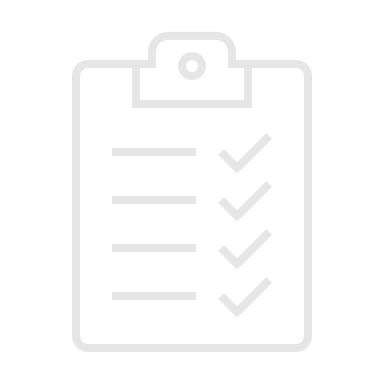 gouvernance
conformité
G R C
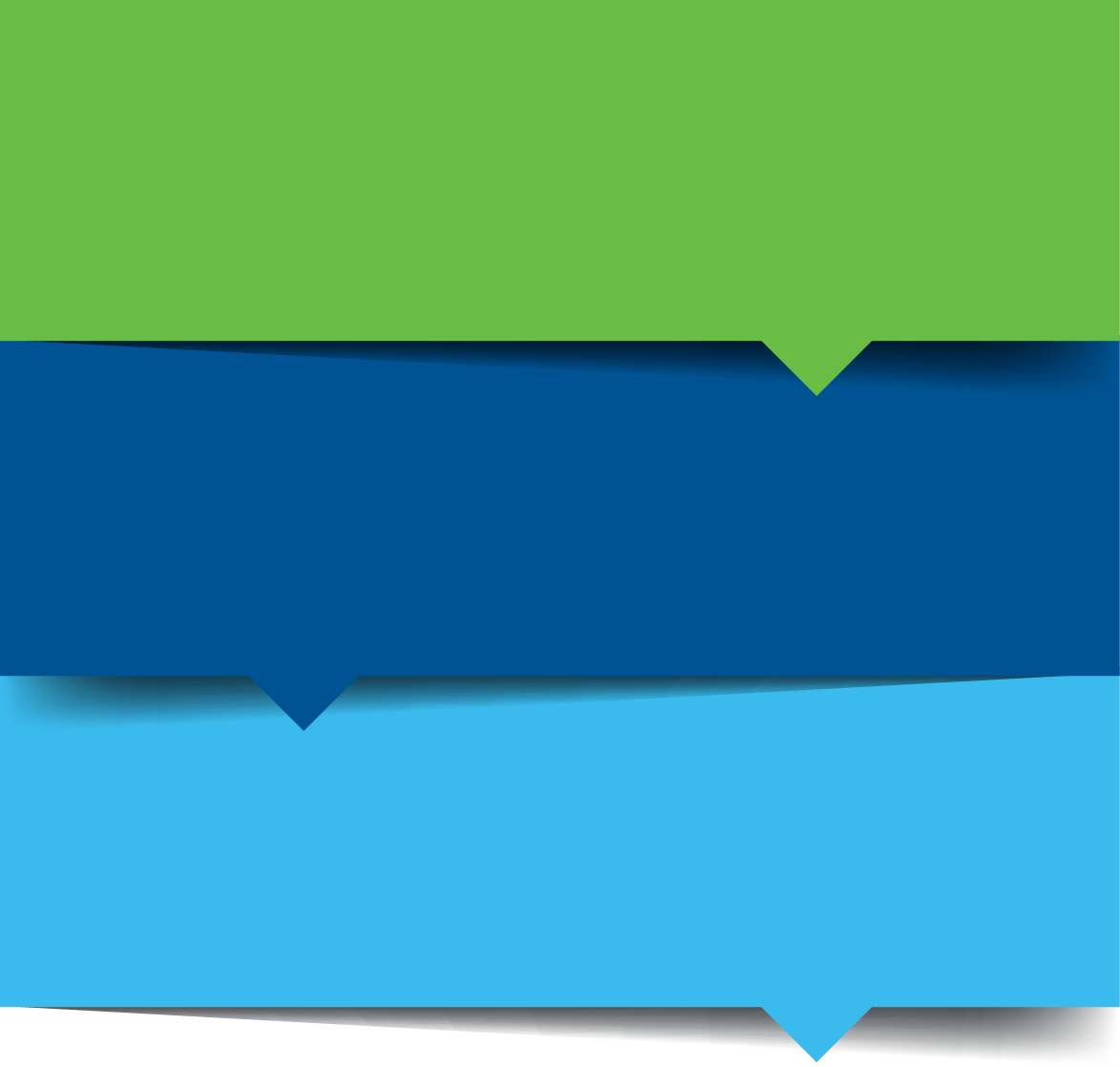 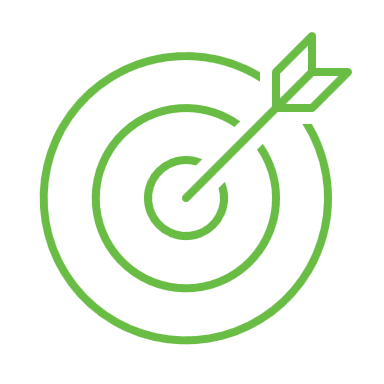 Gouvernance
Dirige et contrôle les opérations organisationnelles et la prise de décisions.
Assure l’alignement des objectifs stratégiques sur les intérêts des parties prenantes.
Fournit une structure pour la définition des objectifs de l’entreprise.
Supervise la mise en œuvre des politiques et des procédures par la direction.
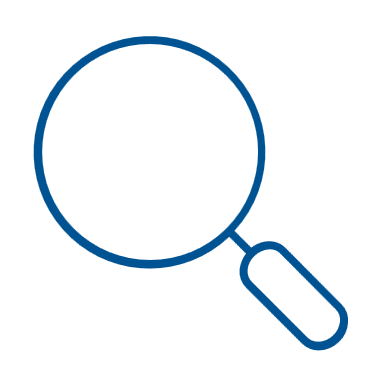 Gestion des risques
Identifie les menaces potentielles et leurs impacts sur les objectifs organisationnels.
Élabore des stratégies visant à atténuer les risques identifiés ou à y répondre.
Surveille l’exposition au risque et ajuste les stratégies si nécessaire.
Garantit une approche proactive des défis potentiels et des incertitudes.
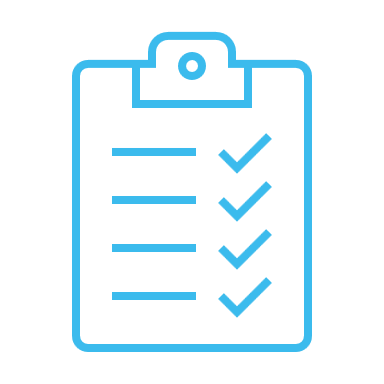 Conformité
Veille au respect des lois, des réglementations et des normes externes.
Met en œuvre des contrôles internes et des stratégies pour répondre aux exigences de conformité.
Surveille et signale régulièrement l’état de conformité.
Traite rapidement les problèmes de non-conformité afin de réduire les responsabilités potentielles.
G R C
QU’EST-CE QUE LA GRC ?
GRC signifie Gouvernance, Risques et Conformité, les trois piliers fondamentaux d’une stratégie holistique de l’entreprise. La gouvernance désigne le cadre structuré utilisé pour aligner les objectifs de l’entreprise sur les attentes des parties prenantes et garantir une prise de décision efficace. La gestion des risques implique l’identification, l’évaluation et l’atténuation des menaces potentielles qui pèsent sur les objectifs d’une organisation. En adhérant aux principes de la GRC, une entreprise peut améliorer sa prise de décision, protéger sa réputation et assurer sa viabilité à long terme. Les préceptes de la GRC permettent à une organisation de gérer efficacement les risques et de se conformer aux exigences réglementaires.
Gouvernance
En adhérant à des principes de gouvernance solides, votre entreprise peut s’assurer que tous les processus de prise de décision sont transparents, responsables et alignés sur les objectifs de l’entreprise. Une bonne gouvernance favorise la confiance entre les parties prenantes, améliore l’efficacité opérationnelle et garantit que les objectifs de l’entreprise correspondent à ses valeurs fondamentales et aux attentes des parties prenantes.
Gestion des risques
Une gestion efficace des risques permet à votre entreprise d’identifier, d’évaluer et de hiérarchiser les menaces et incertitudes potentielles. En traitant ces risques de manière proactive, l’entreprise peut protéger ses actifs, maintenir la continuité opérationnelle, prendre des décisions en connaissance de cause et éviter les pièges potentiels ou les perturbations coûteuses.
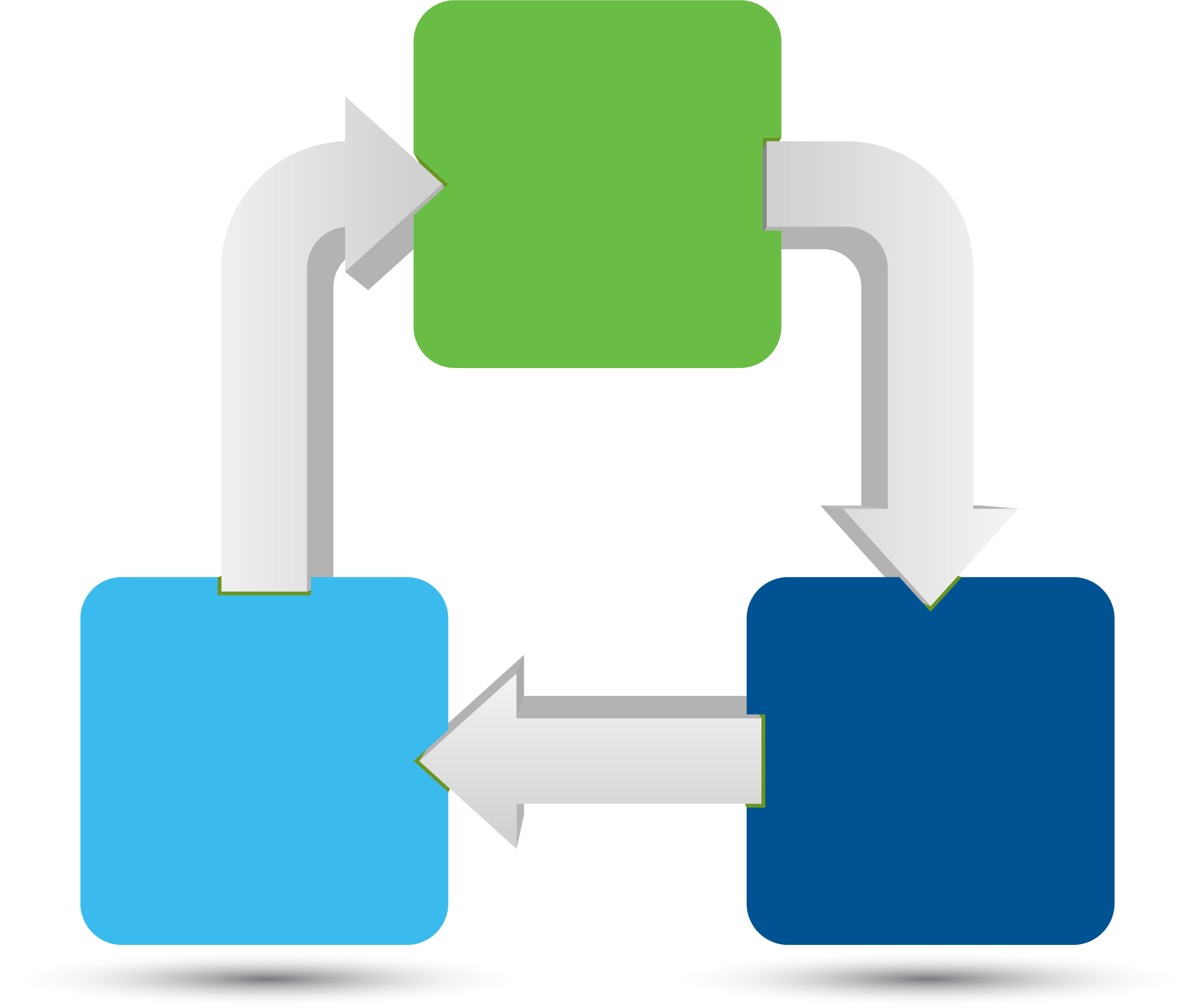 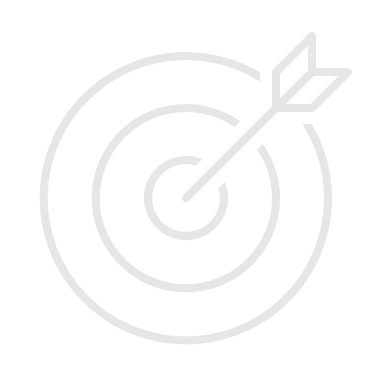 Conformité
La conformité garantit que votre entreprise respecte à la fois les règles internes et les exigences réglementaires externes. Le respect de ces normes permet non seulement d’éviter d’éventuelles sanctions juridiques ou financières, mais aussi de renforcer la réputation de l’entreprise, d’instaurer un climat de confiance avec les clients et les parties prenantes, et d’obtenir un avantage concurrentiel sur le marché.
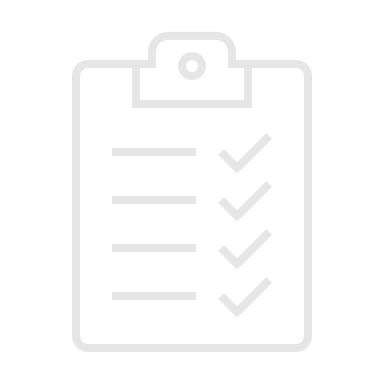 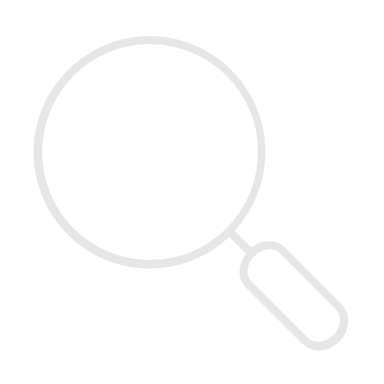 G R C